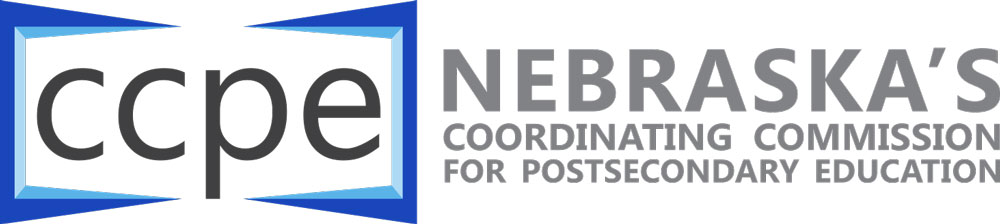 State Update
J. Ritchie Morrow
CCPE Financial Aid Officer
March 29, 2019
March 29, 2019
Coordinating Commission for Postsecondary Education
2
March 29, 2019
Coordinating Commission for Postsecondary Education
3
March 29, 2019
Coordinating Commission for Postsecondary Education
4
March 29, 2019
Coordinating Commission for Postsecondary Education
5
2017-18 NOG Info
$17,392,498 awarded

12,849 students received a Nebraska Opportunity Grant

Average Grant - $1,353.61
March 29, 2019
Coordinating Commission for Postsecondary Education
6
March 29, 2019
Coordinating Commission for Postsecondary Education
7
March 29, 2019
Coordinating Commission for Postsecondary Education
8
March 29, 2019
Coordinating Commission for Postsecondary Education
9
March 29, 2019
Coordinating Commission for Postsecondary Education
10
March 29, 2019
Coordinating Commission for Postsecondary Education
11
2017-18 NOG Summary
March 29, 2019
Coordinating Commission for Postsecondary Education
12
March 29, 2019
Coordinating Commission for Postsecondary Education
13
2019-20 Funding (Preliminary)
NOG
General Funds – Level Funded at $6,593,430
Lottery Funds –spending authority increased to $12,000,000 (5.6% increase over 2018-19)
ACE
General Funds - $1,100,000 (10.4% increase over 2018-19)
March 29, 2019
Coordinating Commission for Postsecondary Education
14
2019-20 NOG
Application sent out mid June
Due June 28
Allocations sent out week of July 8
Missing many FY18 Financial Audits
March 29, 2019
Coordinating Commission for Postsecondary Education
15
NOG Website
Rebuilding submission site
New login/password
Will be created for you
Up and running later this year
March 29, 2019
Coordinating Commission for Postsecondary Education
16
2019 Legislation
In Committee
LB104 – maintain lottery distribution to the NOG through 2026-27
LB294 – Governor’s budget request; includes the Nebraska Talent Scholarship (would award 250 scholarships to students at UN and SC campuses and 65 scholarships at CC to students in high-need programs)
March 29, 2019
Coordinating Commission for Postsecondary Education
17
2019 Legislation
In Committee
LB544 – Creates Meadowlark Scholarship Program (would deposit $100 at birth whose parents have opted in to participate; students would receive scholarship to help with college educational costs)
LB563 – Creates Access College Early (ACE) Tech Promise Scholarship (provide scholarships to ACE recipients who took at least two dual credit courses in a high-need career program of study)
March 29, 2019
Coordinating Commission for Postsecondary Education
18
2019 Legislation
In Committee
LB568 – Removes sunset clause for lottery funds to the NOG
LB639 – Creates H3 Careers Scholarship, administered by Department of Labor (would award scholarships to students attending public institutions majoring in an H3 career)
March 29, 2019
Coordinating Commission for Postsecondary Education
19
2019 Legislation
In Committee
LB650 – Creates Teach for Nebraska Summer Program (would cover cost for high school students to participate in a summer 6-week program at UNK or UNO) & Teach for Nebraska Scholarship Program (would provide scholarship for students who completed the summer program enrolled in a teacher ed program at a postsecondary institution)
March 29, 2019
Coordinating Commission for Postsecondary Education
20
2019 Legislation
General File
LB180 (Speaker Priority) – Change program eligibility criteria under the Community College GAP Assistance Program Act (would add short for-credit programs that are not Pell eligible)
March 29, 2019
Coordinating Commission for Postsecondary Education
21
State Update
Questions?
March 29, 2019
Coordinating Commission for Postsecondary Education
22